Правилаличной гигиены
Выполнила: 
Воспитатель МАДОУ 57 г. Красноярска
Белошитская Т.П.
Правило №1
Чтобы быть всегда здоровым, 
Очень бодрым и веселым, 
День с зарядки начинай, 
Гигиену соблюдай!
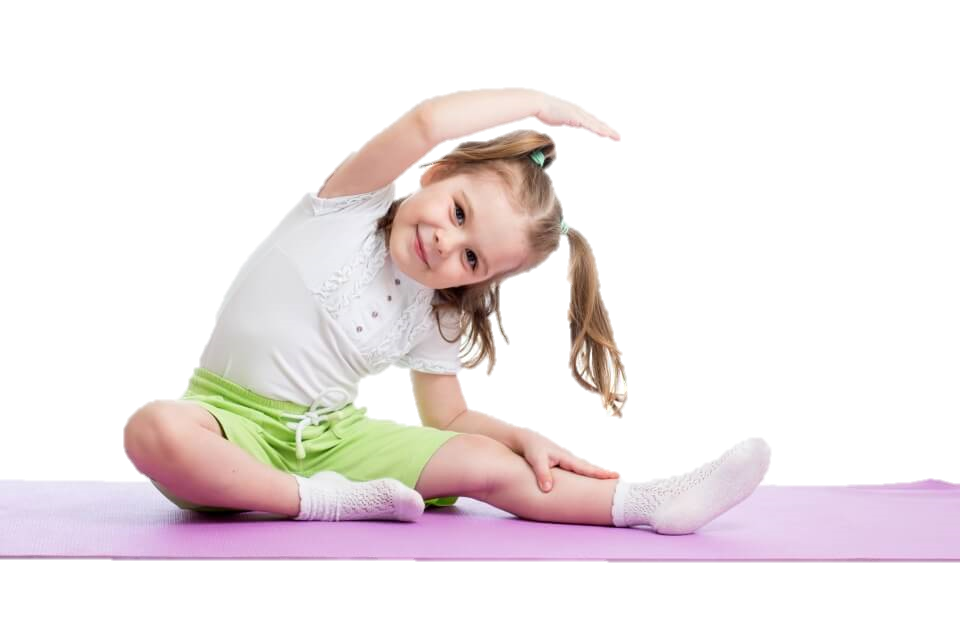 Правило №2
Зубы чтоб всегда блестели,
Никогда чтоб не болели, 
Будет пусть тебе не лень, 
Чистить их 2 раза в день!
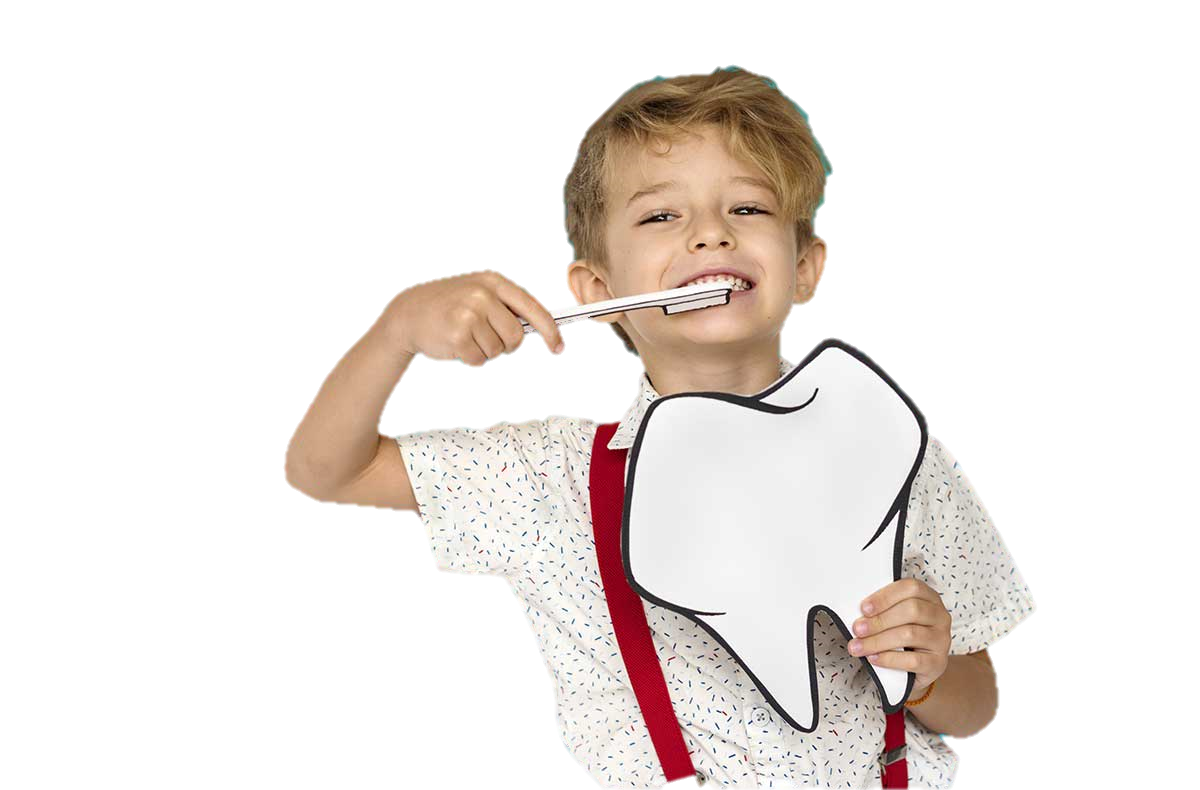 Правило №3
Вот еще совет простой:
Руки мой перед едой!
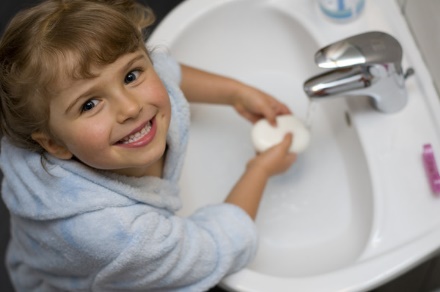 Правило №4
Полотенце, и расческа,
И стакан, зубная щетка
Быть всегда должны своими –
Ты не пользуйся чужими!
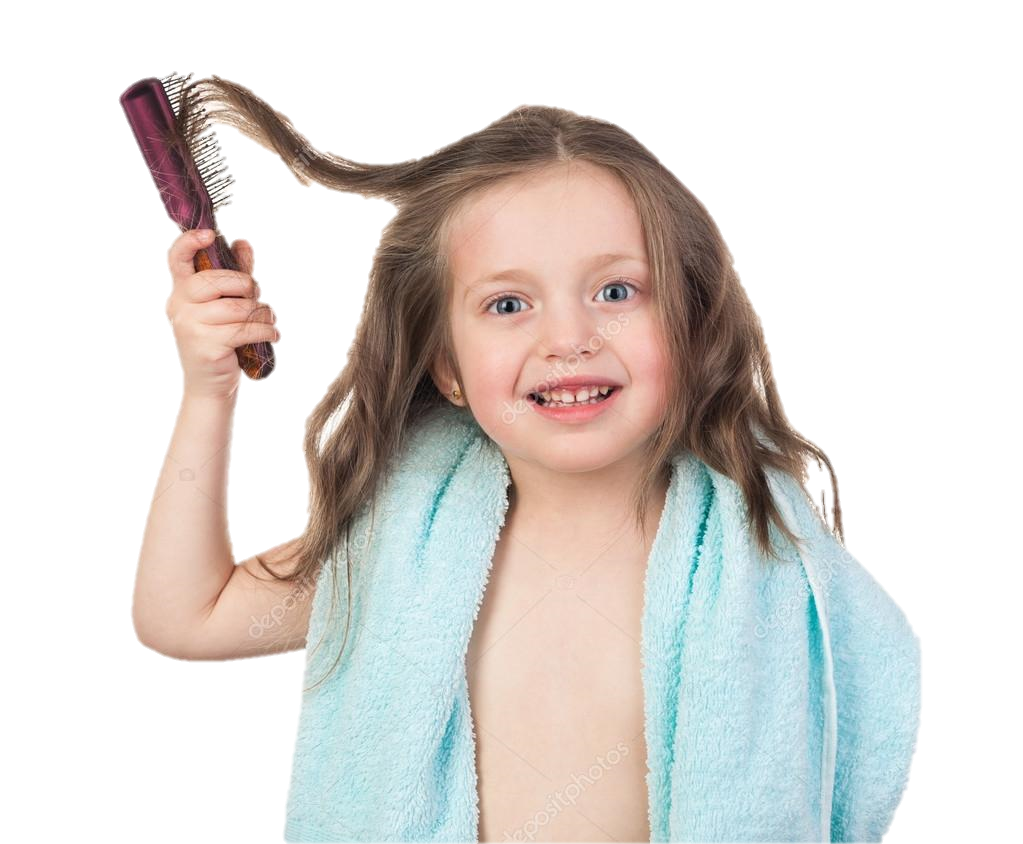 Правило №5
Пусть запомнят все ребята:
Регулярно мыться надо
И водичкой обливаться,
Чтоб расти и закаляться!
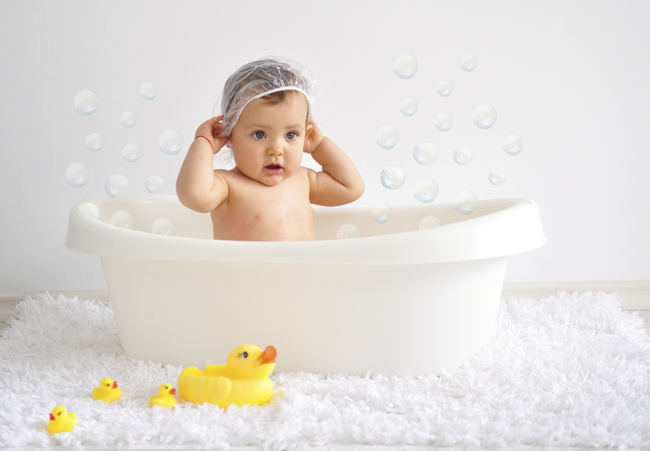 Правило №6
Очень важно это знать
Всем ребятам и тебе:
Ногти надо постригать
И держать их в чистоте!
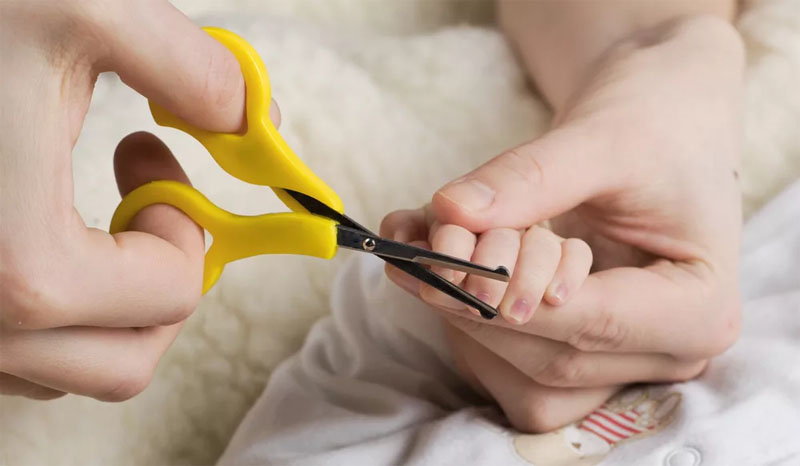 Правило №7
Обязательное правило
Соблюдать не забывай:
Рот при кашле и чихании
Ты платочком прикрывай!
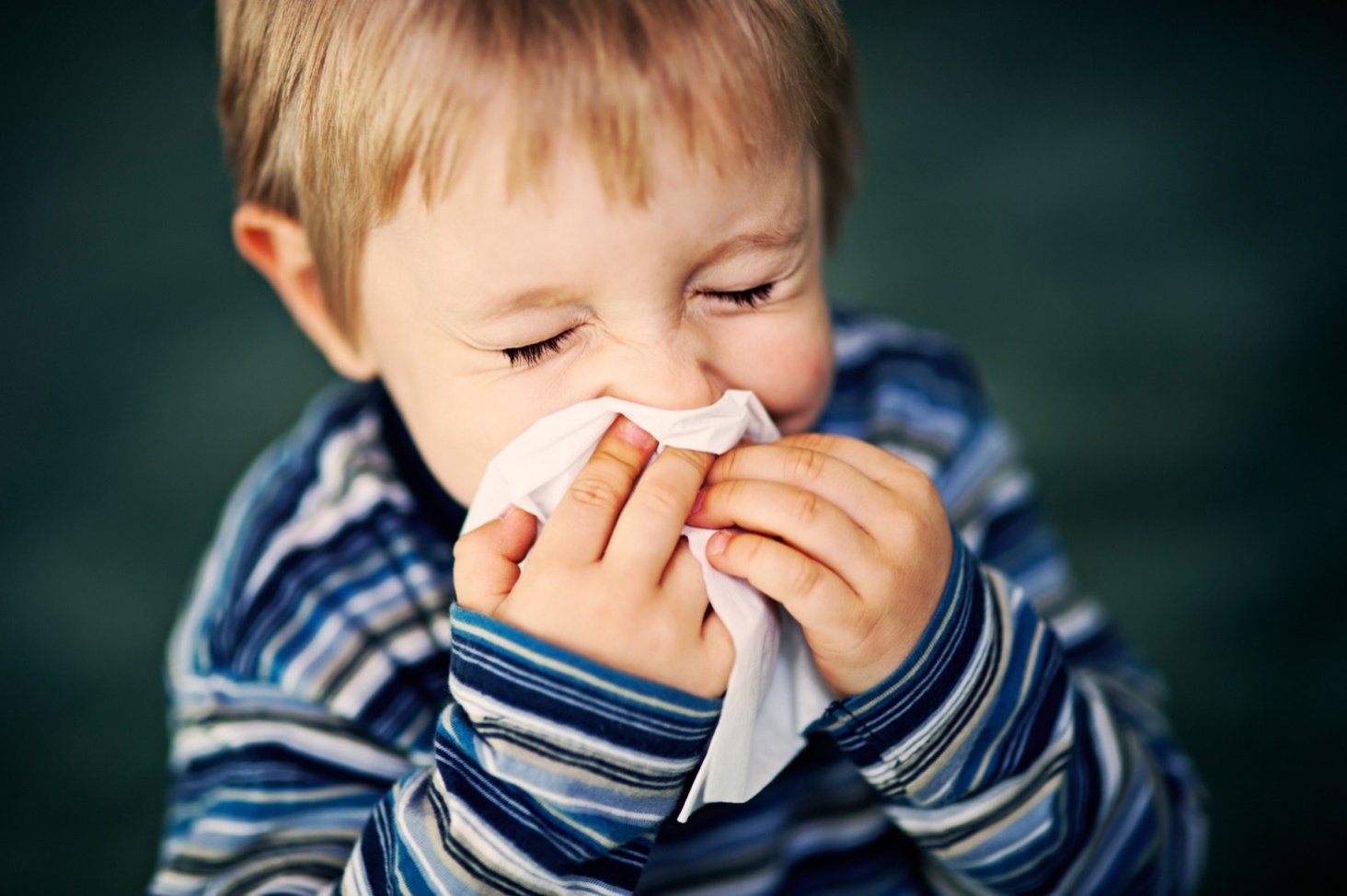 Правило №8
Нужен теплый шарф зимой,
Дождевик и зонт – весной!
Помнить это постарайся –
По погоде одевайся!
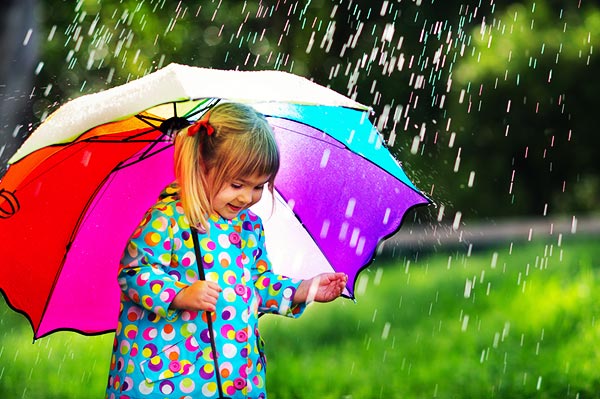 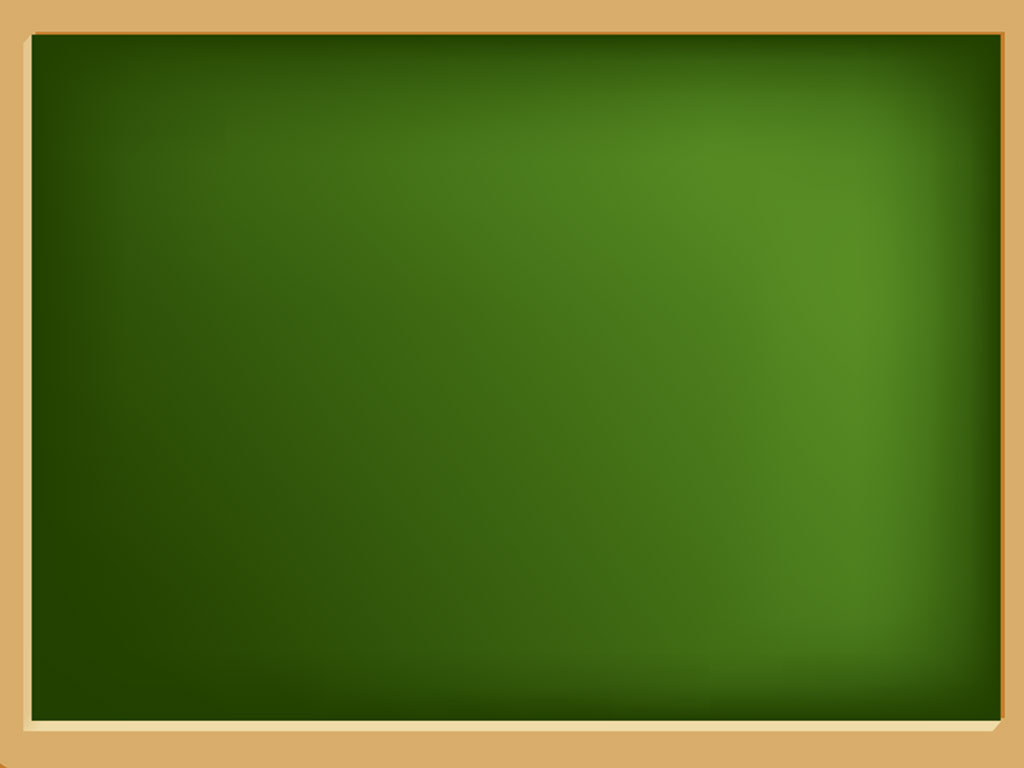 Следите за гигиеной
и будьте здоровы и красивы!
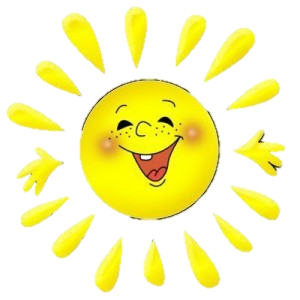